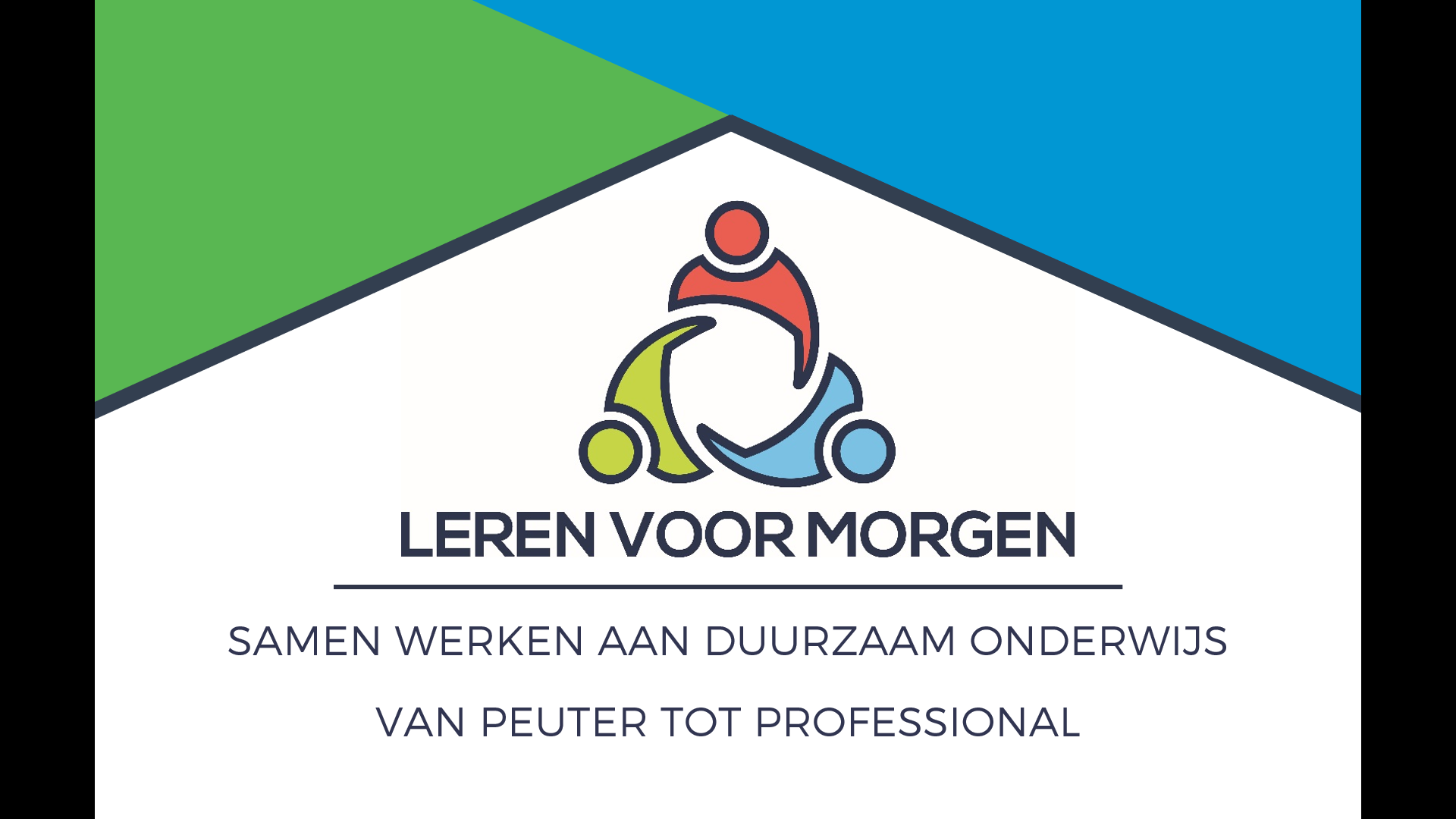 LEREN VOOR MORGEN

Samen werken aan duurzaam onderwijs van peuter tot professional
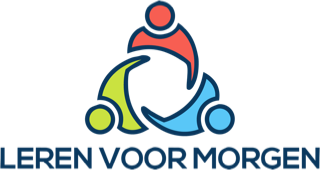 [Speaker Notes: Inhoud van de presentatie ook met dank aan Arjen Wals, die er helaas niet bij kon zijn vandaag.]
Challenges of this time
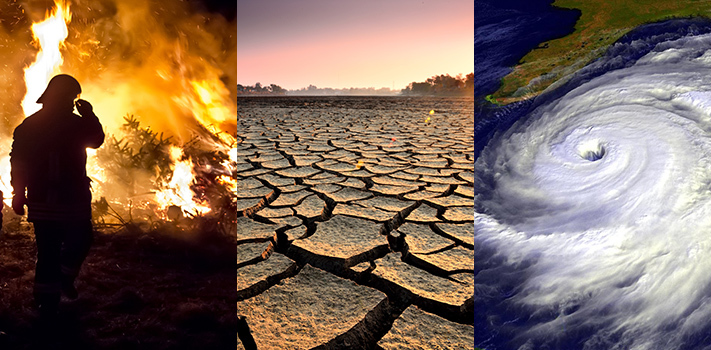 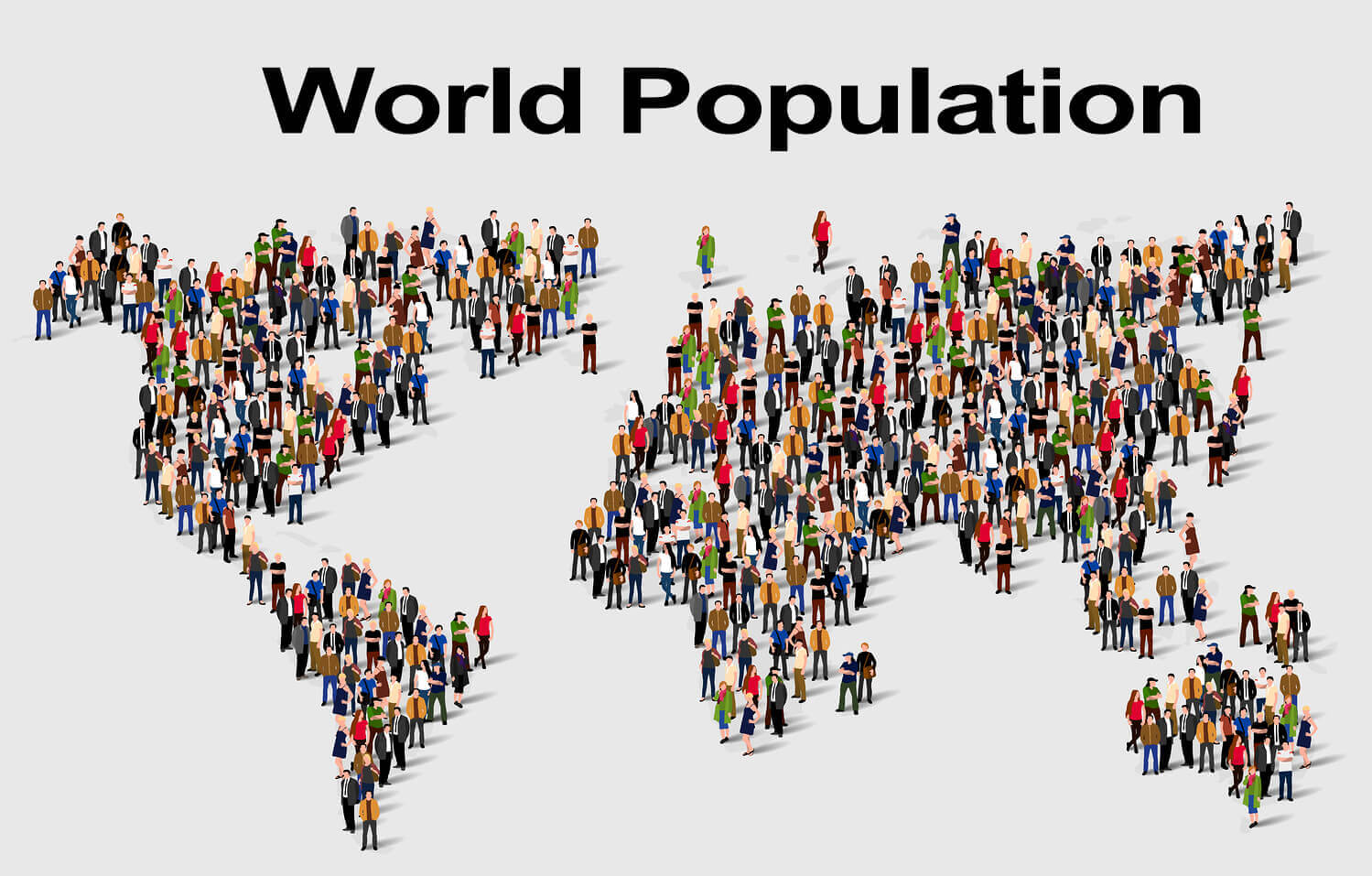 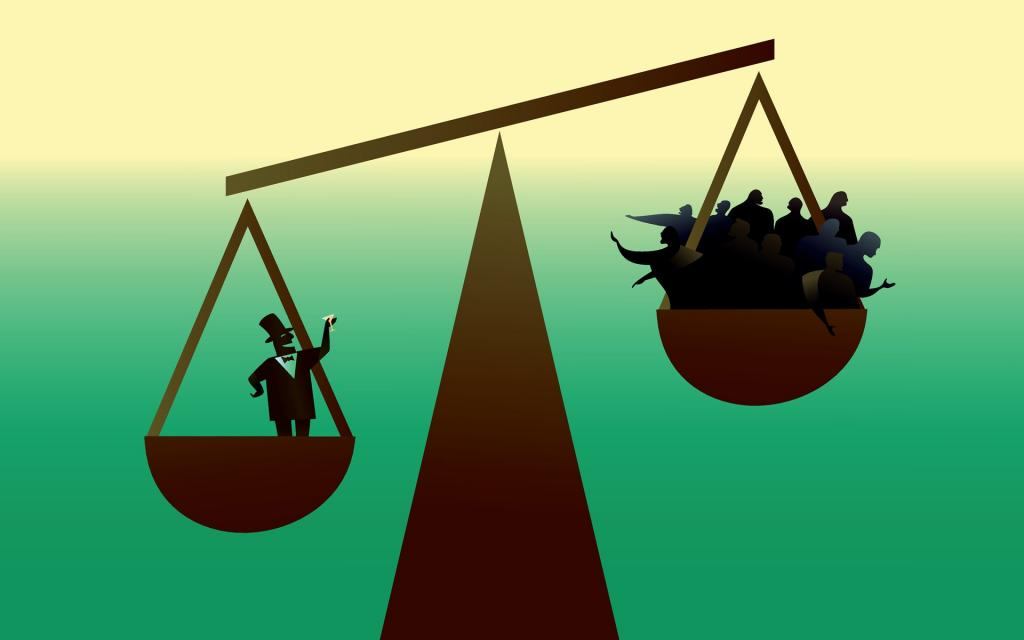 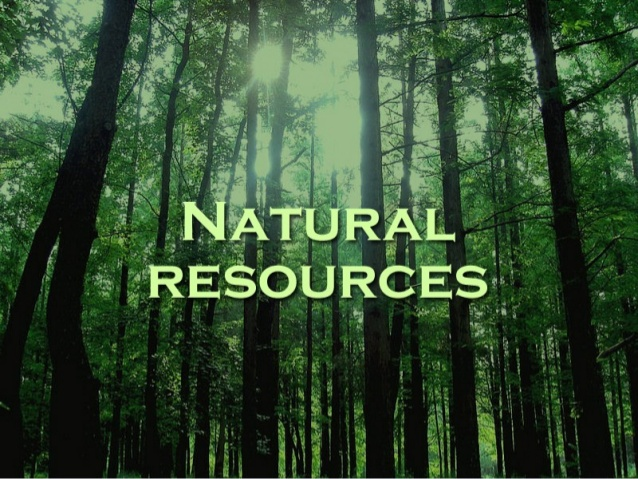 [Speaker Notes: •Groeiende wereldbevolking
•Klimaatverandering (extreme droogte, storm en brand)
•Uitputting grondstoffen (gebrek aan voedsel, land, drinkwater, schone lucht)
•Stijgende ongelijkheid]
Leren voor Morgen
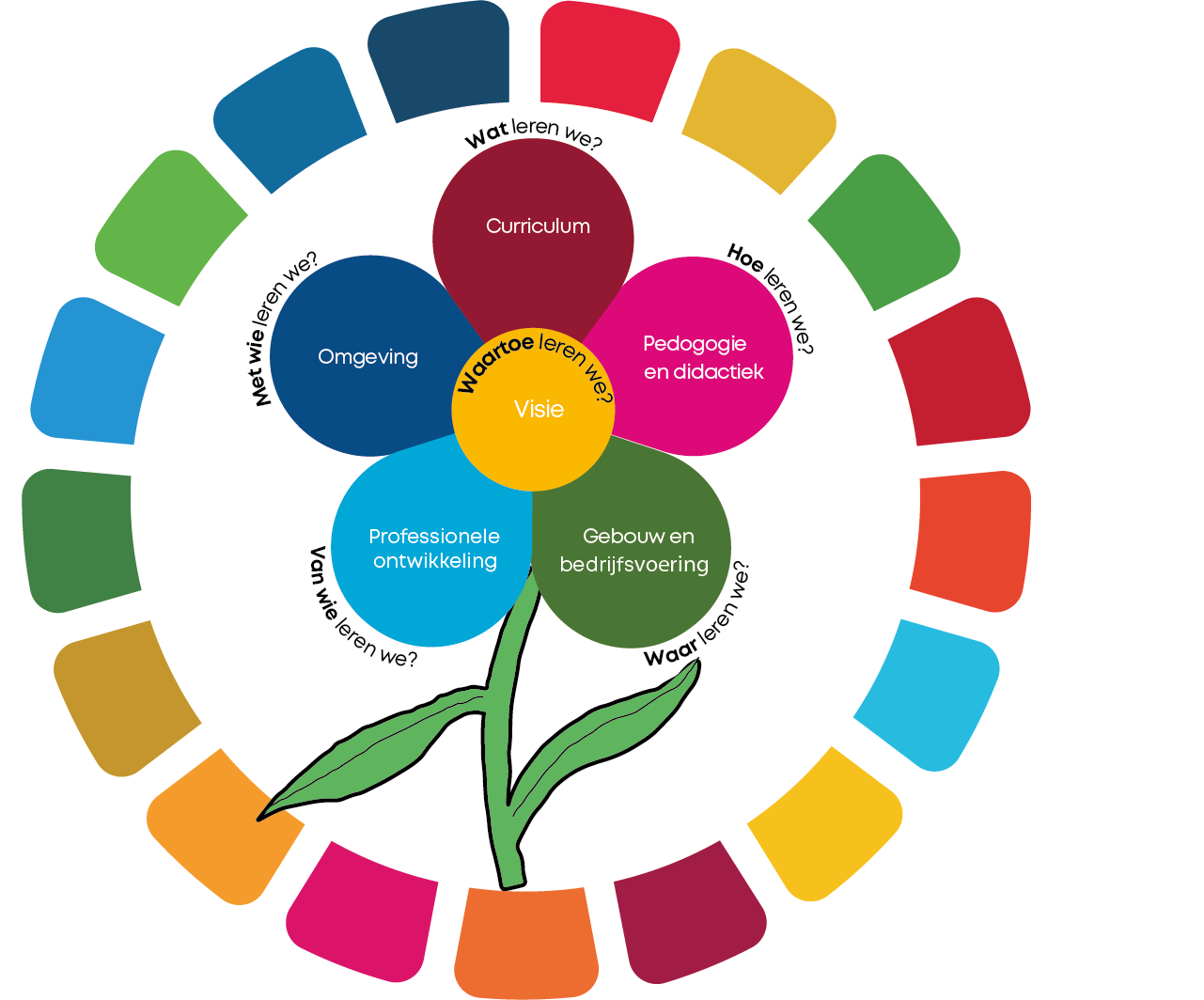 Coöperation
Platform of over 150 organisations and networks
Learning for Sustainable Education
Our goal: SDG’s - Coördinator SDG4 in The Netherlands
Proces: integrale approach
    Whole School Approach
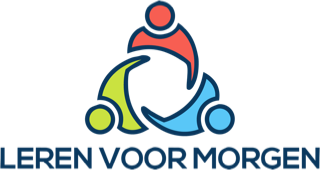 Our to-do list:
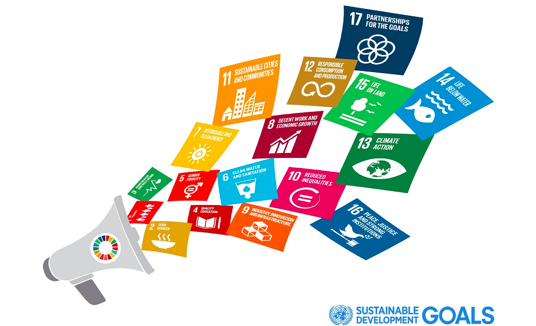 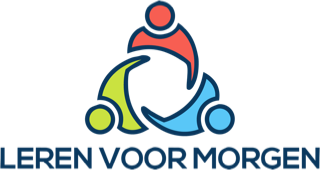 [Speaker Notes: Oplossing: behalen van de duurzame ontwikkeldoelen van de VN
—> Korte uitleg als ze deze niet kennen!]
Our to-do list:
Bottom-up
Networking (with among other things) teachers and schoolboards
Making frameworks; WSA/ Kennisnet/ SustainaBul
Projects, as Circular Skills and The Routekaart

Top-down
Contacten school leaders and councils

Advocacy
Curriculum.nu
Manifest Sustainabul education
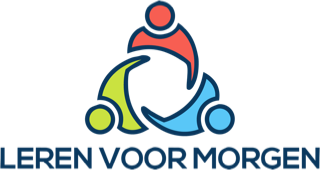 [Speaker Notes: Oplossing: behalen van de duurzame ontwikkeldoelen van de VN
—> Korte uitleg als ze deze niet kennen!]
SDG 4. Ensure inclusive and equitable quality education and promote lifelong learning opportunities for all.

4.7  Ensure by 2030 all learners acquire knowledge and skills needed to promote sustainable development, including among others through education for sustainable development and sustainable lifestyles, human rights, gender equality, promotion of a culture of peace and non-violence, global citizenship, and appreciation of cultural diversity. 

—> Education for sustainabul development is a procesgoal to solve the great challenges of this time.
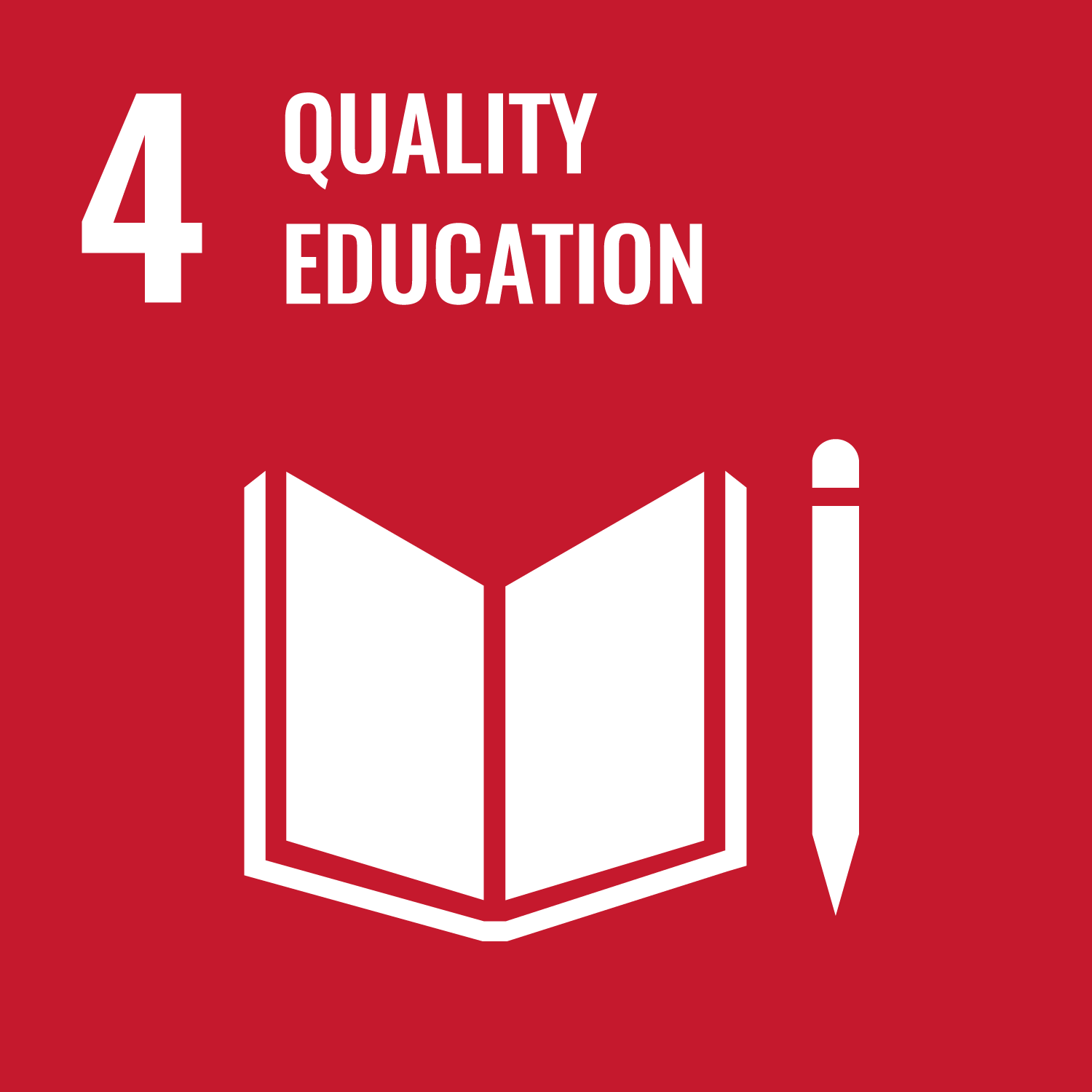 [Speaker Notes: Rol van het onderwijs in het oplossen van grote maatschappelijke vraagstukken
SDG4 als proces voor de andere SDG’s]
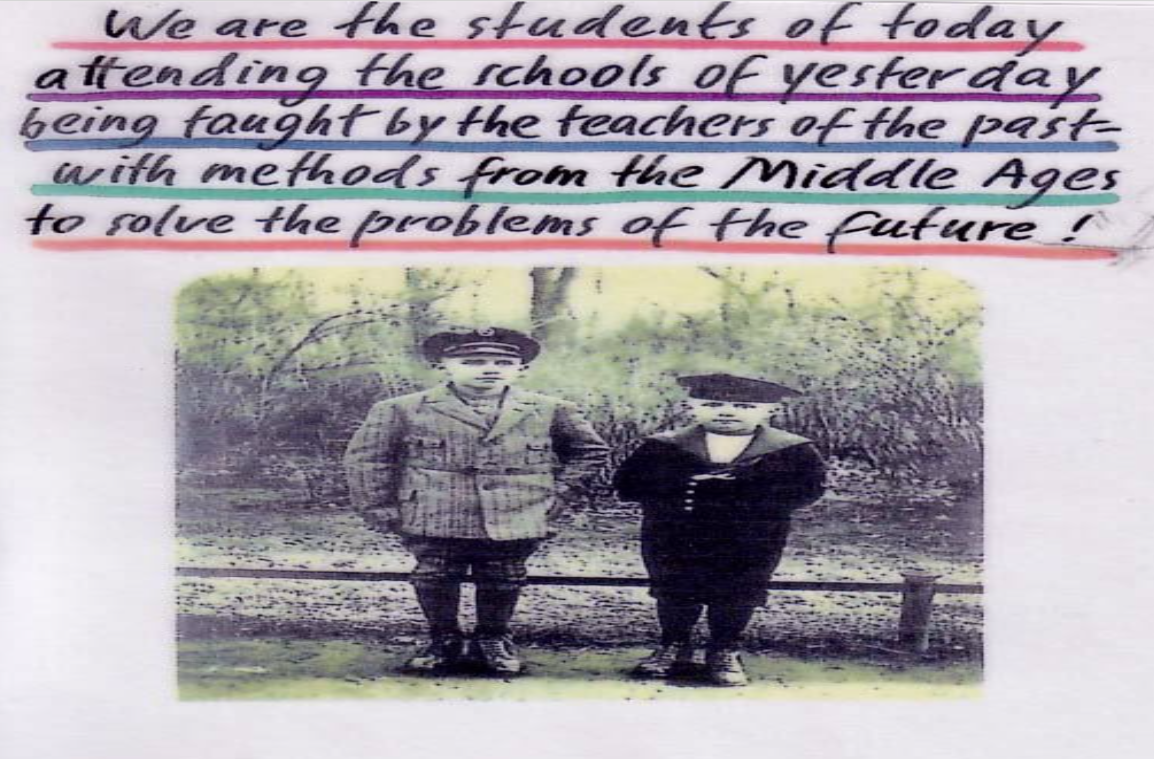 [Speaker Notes: Onderwijs wat aansluit bij de problemen van de toekomst is essentieel om deze op]
Waartoe onderwijs?
Stabiel systeem in stand houden?
Of voorbereiden op de samenleving van de toekomst?
Leven
Werken
Bijdragen
Gelukkig zijn
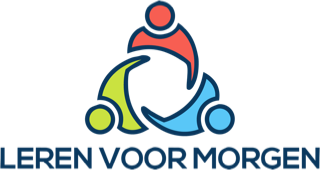 Education today?
‘Frontal education’ still a standard
Focus on minimal requirements on what you can’t do
Too much testing and examining
Succes determined by efficiency
Compartamentalised approach in subjects;
Lack of integral approach
Limited link to real life issues, including large transitions
Lack of preparation for the future as change is exponential
Learning inside the school, not outside
Focus on knowledge, less on skills
Learning objectives are central, not the student; lack of participatory thinking
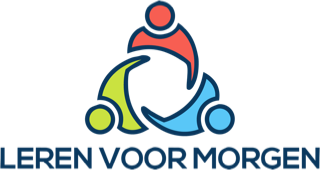 Systeemverandering
Is lastig als je onderdeel bent van dat system
Eigenbelang speelt een rol
Maar er zijn mooie voorbeelden
Niet alleen onderdelen aanpassen
Duurzaam onderwijs of goed onderwijs?

Niet stapelen, maar anders
Niet dichtplamuren met criteria, toetsen, specificaties, maar open voor verandering en eigen invulling.

Signaal van boven, faciliteren door bestuurders, uitvoering door docenten en leerlingen/studenten
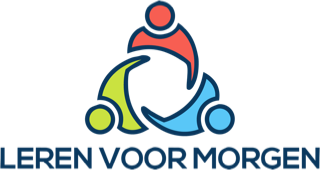 Thank you
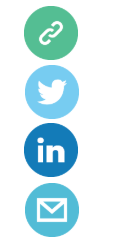 www.lerenvoormorgen.org
@LerenvoorMorgen

Coöperatie Leren voor Morgen
giuseppe@lerenvoormorgen.org
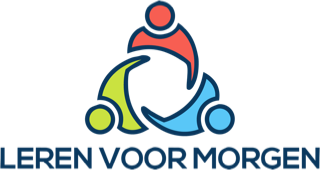